Lecture Slides for
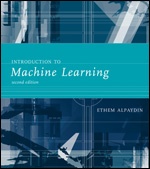 INTRODUCTION TO Machine Learning2nd Edition
ETHEM ALPAYDIN
© The MIT Press, 2010

alpaydin@boun.edu.tr
http://www.cmpe.boun.edu.tr/~ethem/i2ml2e
CHAPTER 11: Multilayer Perceptrons
Neural Networks
Networks of processing units (neurons) with connections (synapses) between them
Large number of neurons: 1010
Large connectitivity: 105
Parallel processing
Distributed computation/memory
Robust to noise, failures
Lecture Notes for E Alpaydın 2010 Introduction to Machine Learning 2e © The MIT Press (V1.0)
3
Understanding the Brain
Levels of analysis (Marr, 1982)
Computational theory
Representation and algorithm
Hardware implementation
Reverse engineering: From hardware to theory
Parallel processing: SIMD vs MIMD
	Neural net: SIMD with modifiable local memory
	Learning: Update by training/experience
Lecture Notes for E Alpaydın 2010 Introduction to Machine Learning 2e © The MIT Press (V1.0)
4
Perceptron
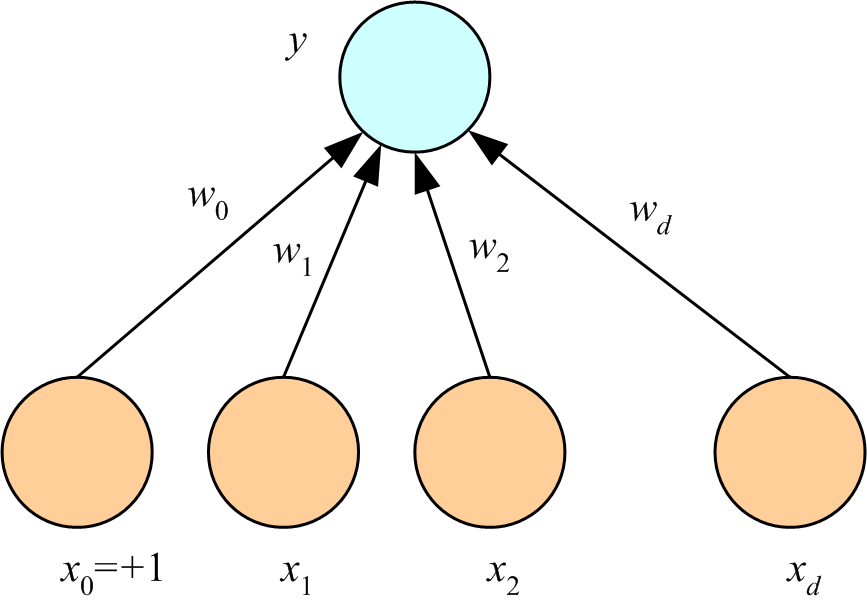 (Rosenblatt, 1962)
Lecture Notes for E Alpaydın 2010 Introduction to Machine Learning 2e © The MIT Press (V1.0)
5
What a Perceptron Does
Regression: y=wx+w0
Classification: y=1(wx+w0>0)
y
y
y
s
w0
w0
w
w
x
w0
x
x
x0=+1
Lecture Notes for E Alpaydın 2010 Introduction to Machine Learning 2e © The MIT Press (V1.0)
6
Regression:
K Outputs
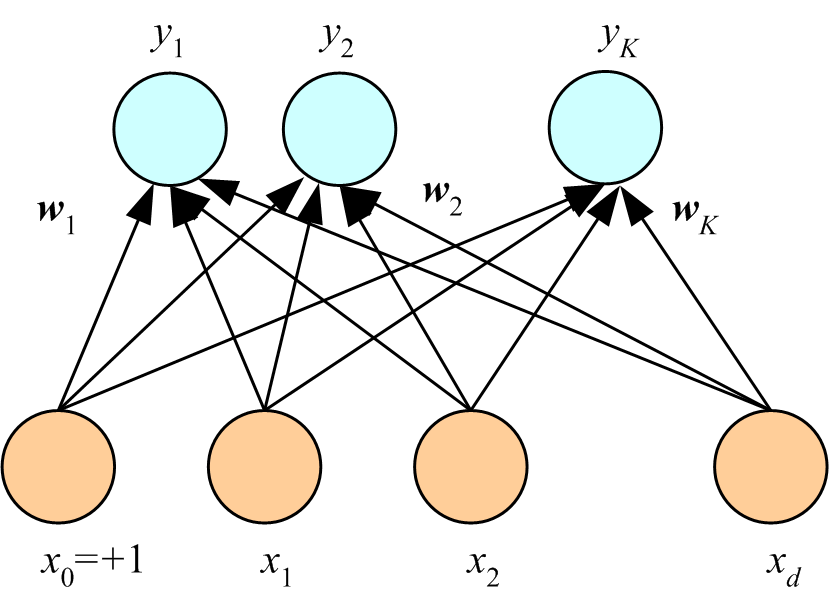 Classification:
Lecture Notes for E Alpaydın 2010 Introduction to Machine Learning 2e © The MIT Press (V1.0)
7
Training
Online (instances seen one by one) vs batch (whole sample) learning:
No need to store the whole sample
Problem may change in time
Wear and degradation in system components 
Stochastic gradient-descent: Update after a single pattern
Generic update rule (LMS rule):
Lecture Notes for E Alpaydın 2010 Introduction to Machine Learning 2e © The MIT Press (V1.0)
8
Training a Perceptron: Regression
Regression (Linear output):
9
Lecture Notes for E Alpaydın 2010 Introduction to Machine Learning 2e © The MIT Press (V1.0)
Classification
Single sigmoid output




K>2 softmax outputs
Lecture Notes for E Alpaydın 2010 Introduction to Machine Learning 2e © The MIT Press (V1.0)
10
Learning Boolean AND
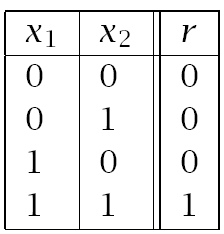 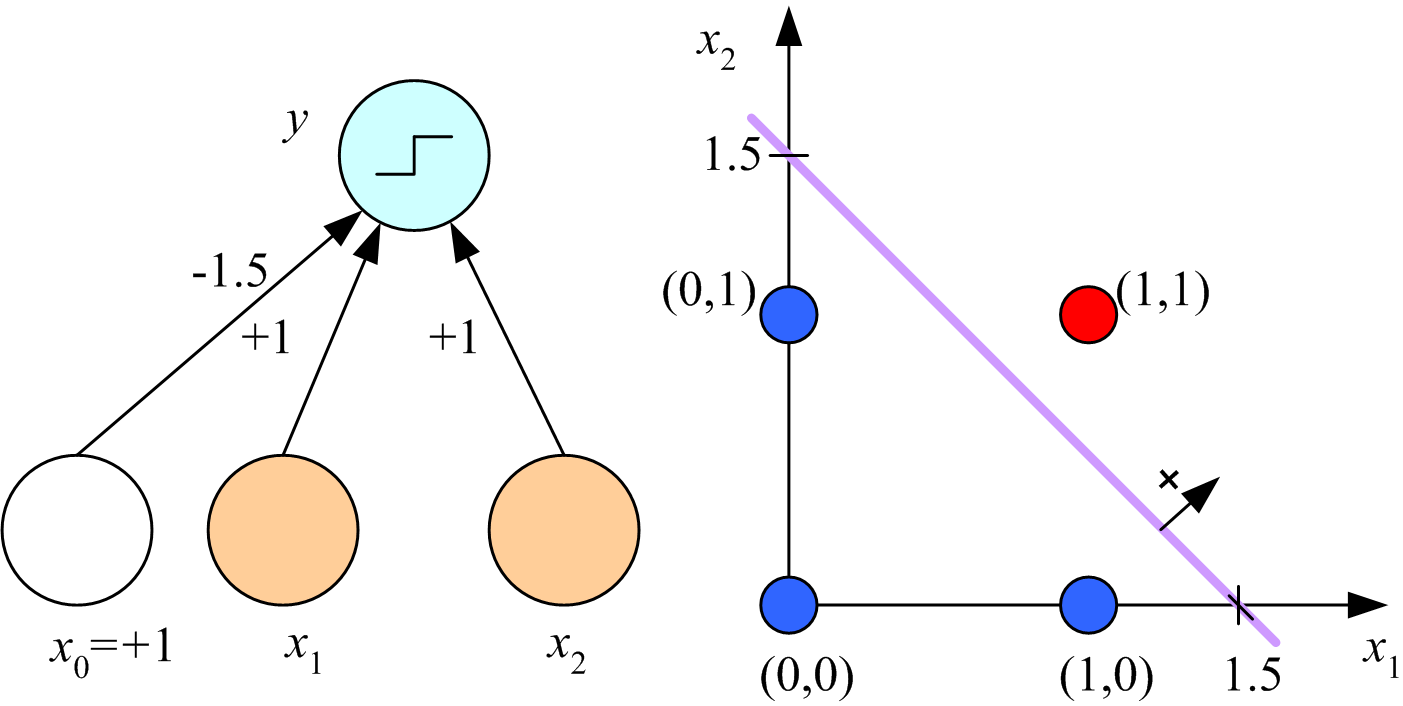 Lecture Notes for E Alpaydın 2010 Introduction to Machine Learning 2e © The MIT Press (V1.0)
11
XOR
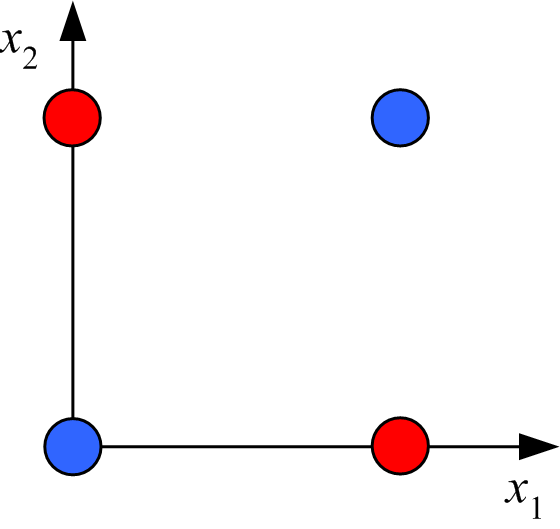 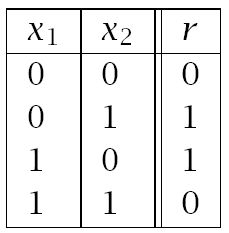 No w0, w1, w2 satisfy:
(Minsky and Papert, 1969)
12
Lecture Notes for E Alpaydın 2010 Introduction to Machine Learning 2e © The MIT Press (V1.0)
Multilayer Perceptrons
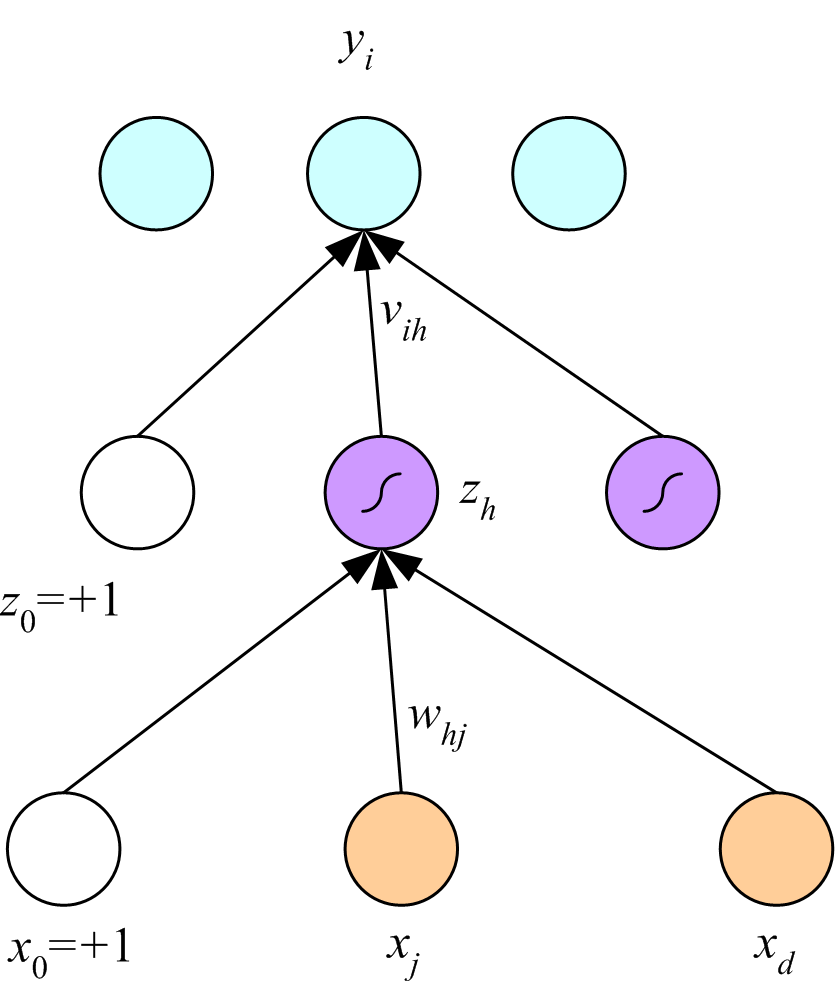 (Rumelhart et al., 1986)
Lecture Notes for E Alpaydın 2010 Introduction to Machine Learning 2e © The MIT Press (V1.0)
13
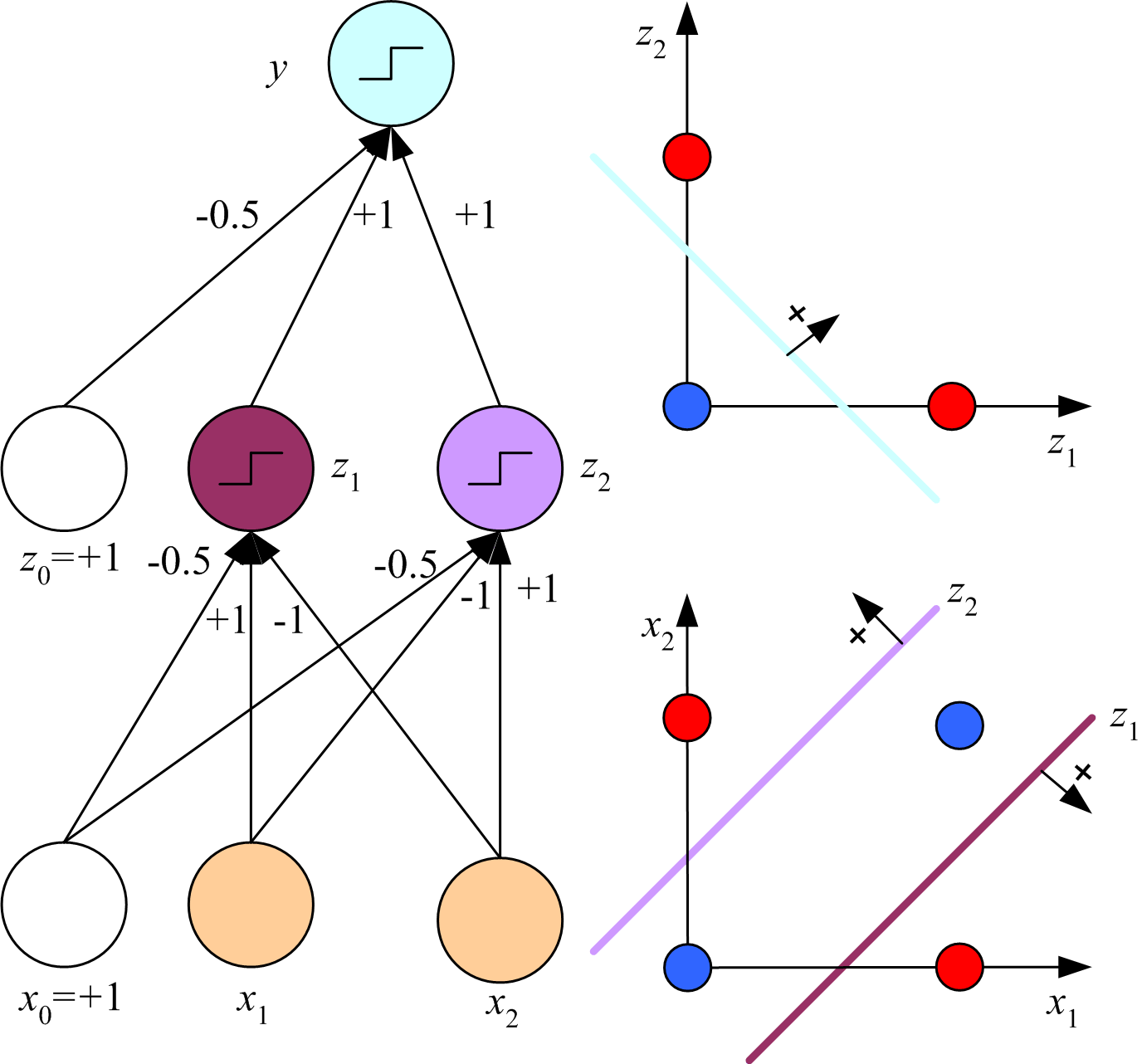 x1 XOR x2 = (x1 AND ~x2) OR (~x1 AND x2)
Lecture Notes for E Alpaydın 2010 Introduction to Machine Learning 2e © The MIT Press (V1.0)
14
Backpropagation
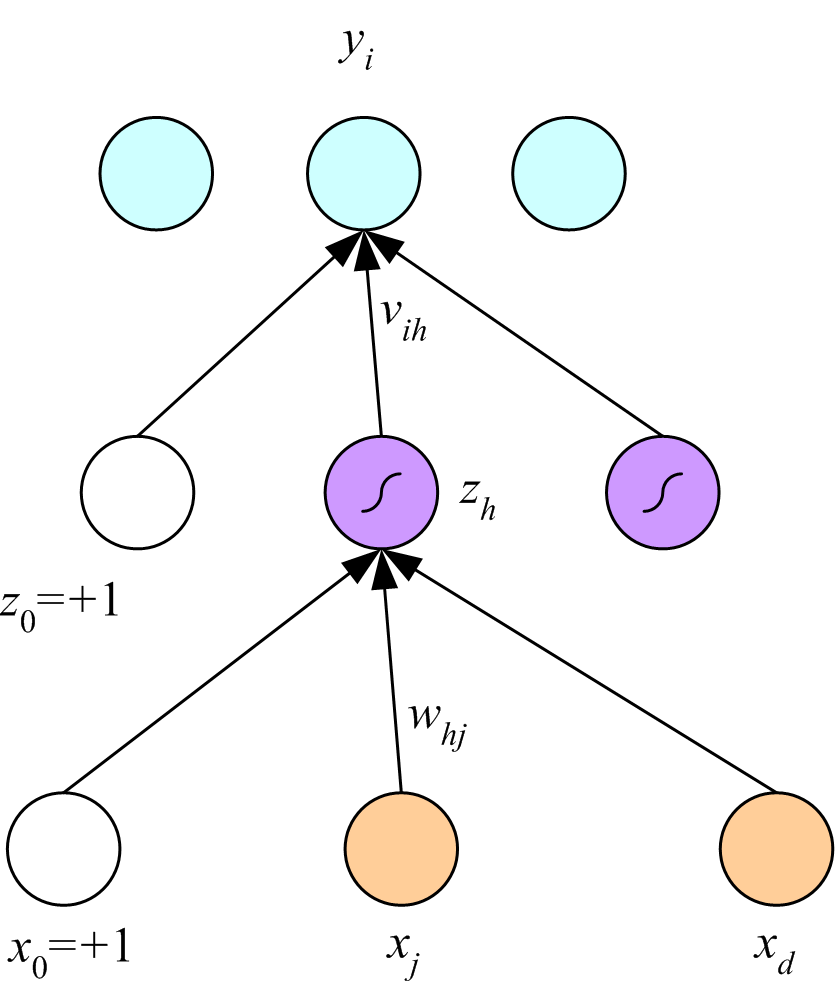 Lecture Notes for E Alpaydın 2010 Introduction to Machine Learning 2e © The MIT Press (V1.0)
15
Regression
Backward
Forward
x
Lecture Notes for E Alpaydın 2010 Introduction to Machine Learning 2e © The MIT Press (V1.0)
16
Regression with Multiple Outputs
yi
vih
zh
whj
xj
Lecture Notes for E Alpaydın 2010 Introduction to Machine Learning 2e © The MIT Press (V1.0)
17
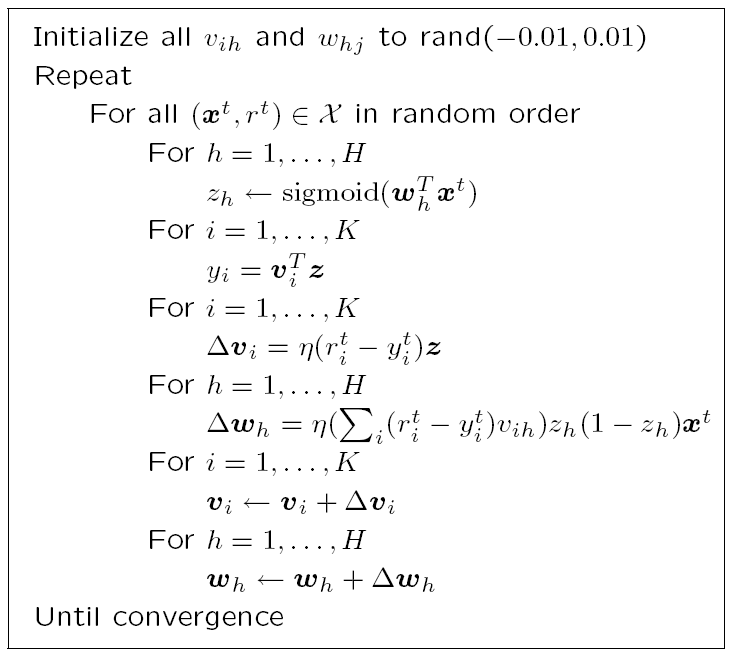 Lecture Notes for E Alpaydın 2010 Introduction to Machine Learning 2e © The MIT Press (V1.0)
18
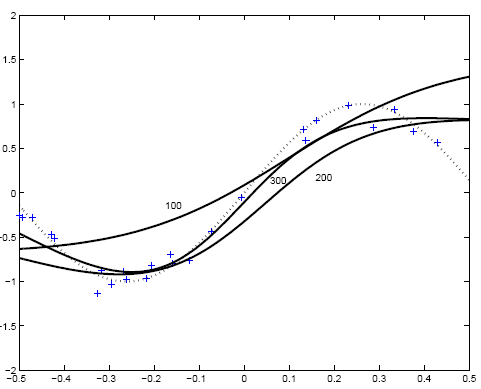 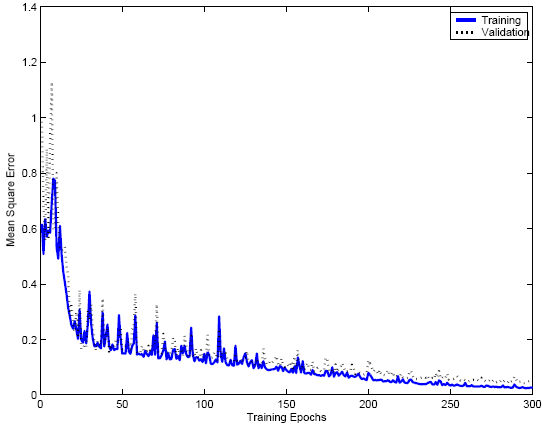 Lecture Notes for E Alpaydın 2010 Introduction to Machine Learning 2e © The MIT Press (V1.0)
19
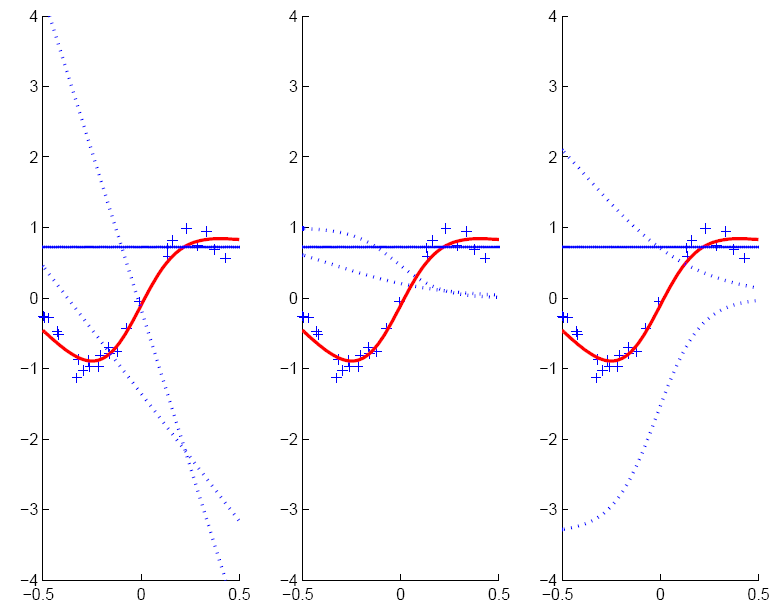 whx+w0
vhzh
zh
Lecture Notes for E Alpaydın 2010 Introduction to Machine Learning 2e © The MIT Press (V1.0)
20
Two-Class Discrimination
One sigmoid output yt for P(C1|xt) and P(C2|xt) ≡ 1-yt
Lecture Notes for E Alpaydın 2010 Introduction to Machine Learning 2e © The MIT Press (V1.0)
21
K>2 Classes
Lecture Notes for E Alpaydın 2010 Introduction to Machine Learning 2e © The MIT Press (V1.0)
22
Multiple Hidden Layers
MLP with one hidden layer is a universal approximator (Hornik et al., 1989), but using multiple layers may lead to simpler networks
Lecture Notes for E Alpaydın 2010 Introduction to Machine Learning 2e © The MIT Press (V1.0)
23
Improving Convergence
Momentum



Adaptive learning rate
Lecture Notes for E Alpaydın 2010 Introduction to Machine Learning 2e © The MIT Press (V1.0)
24
Overfitting/Overtraining
Number of weights: H (d+1)+(H+1)K
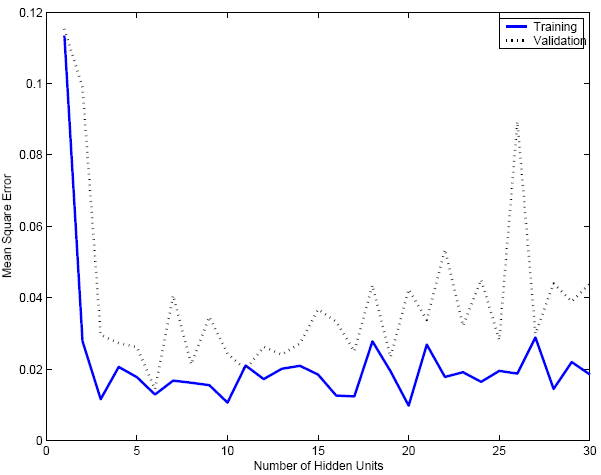 Lecture Notes for E Alpaydın 2010 Introduction to Machine Learning 2e © The MIT Press (V1.0)
25
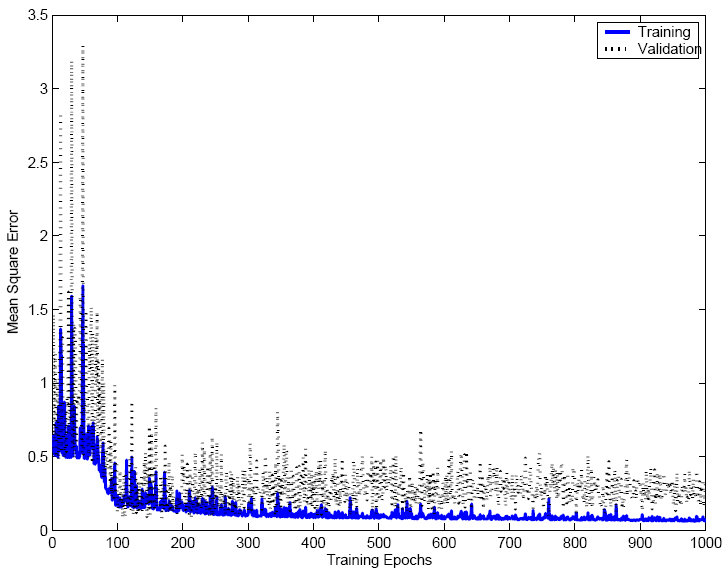 Lecture Notes for E Alpaydın 2010 Introduction to Machine Learning 2e © The MIT Press (V1.0)
26
Structured MLP
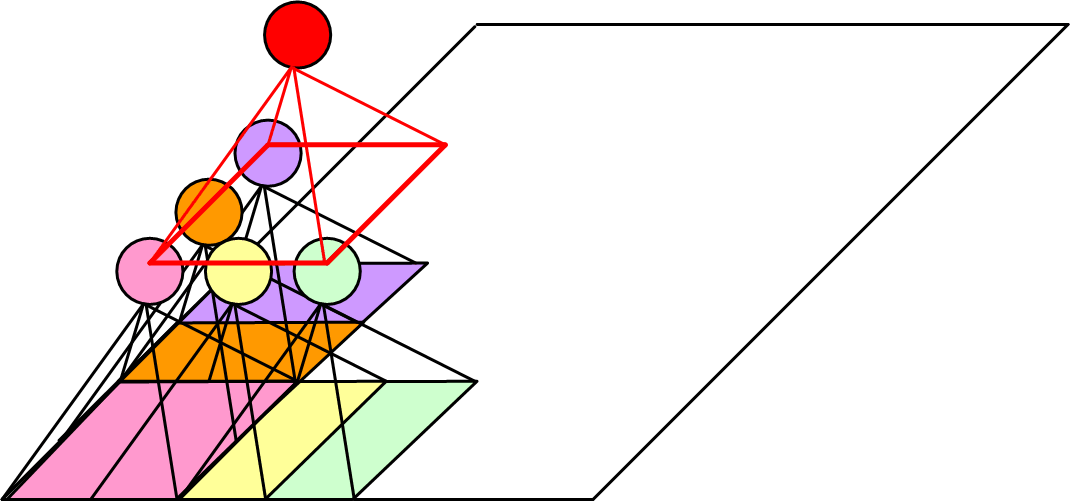 (Le Cun et al, 1989)
Lecture Notes for E Alpaydın 2010 Introduction to Machine Learning 2e © The MIT Press (V1.0)
27
Weight Sharing
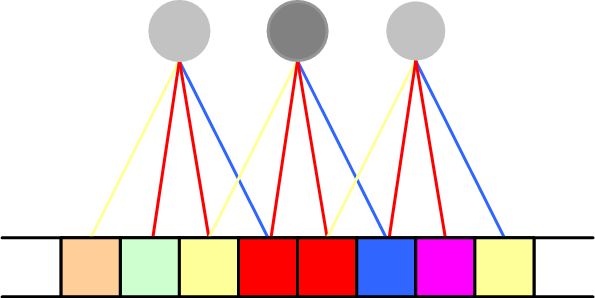 Lecture Notes for E Alpaydın 2010 Introduction to Machine Learning 2e © The MIT Press (V1.0)
28
Hints
(Abu-Mostafa, 1995)
Invariance to translation, rotation, size



Virtual examples
Augmented error: E’=E+λhEh
If x’ and x are the “same”: Eh=[g(x|θ)- g(x’|θ)]2
Approximation hint:
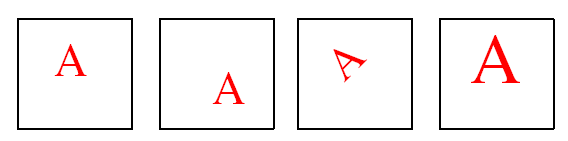 Lecture Notes for E Alpaydın 2010 Introduction to Machine Learning 2e © The MIT Press (V1.0)
29
Tuning the Network Size
Destructive
Weight decay:
Constructive
Growing networks
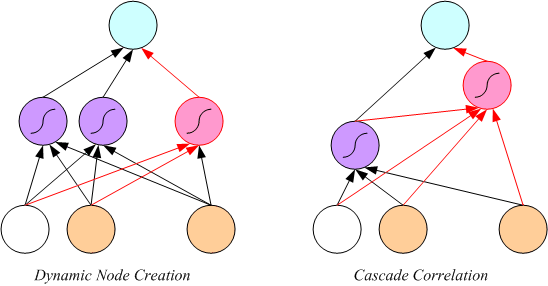 (Fahlman and Lebiere, 1989)
(Ash, 1989)
Lecture Notes for E Alpaydın 2010 Introduction to Machine Learning 2e © The MIT Press (V1.0)
30
Bayesian Learning
Consider weights wi as random vars, prior p(wi)







Weight decay, ridge regression, regularization
		cost=data-misfit + λ complexity
	More about Bayesian methods in chapter 14
Lecture Notes for E Alpaydın 2010 Introduction to Machine Learning 2e © The MIT Press (V1.0)
31
Dimensionality Reduction
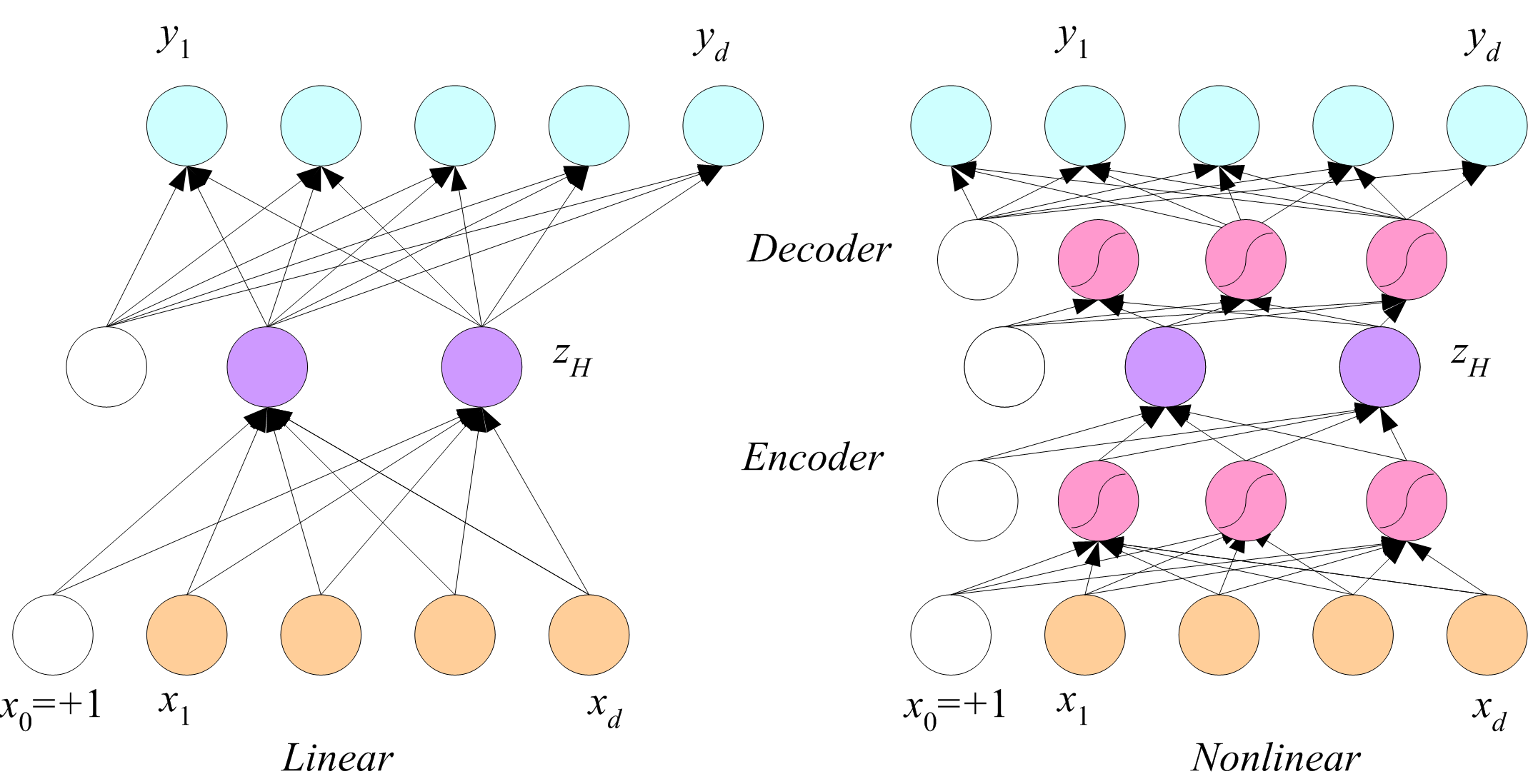 Lecture Notes for E Alpaydın 2010 Introduction to Machine Learning 2e © The MIT Press (V1.0)
32
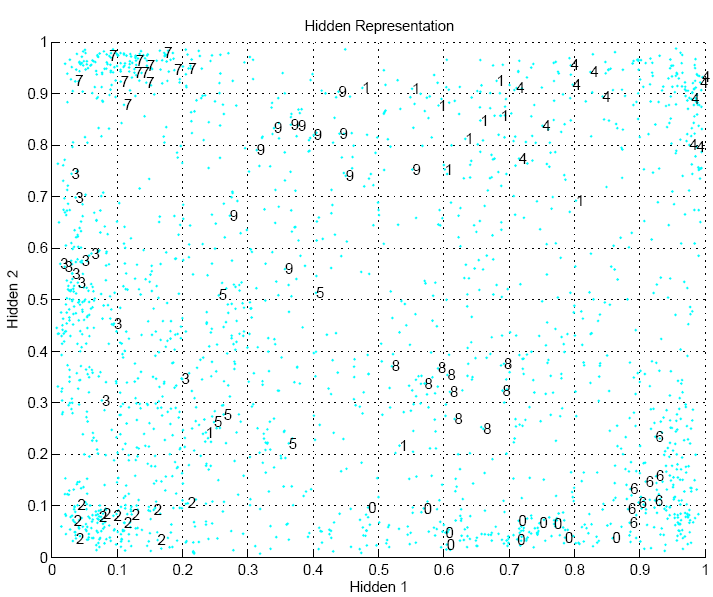 Lecture Notes for E Alpaydın 2010 Introduction to Machine Learning 2e © The MIT Press (V1.0)
33
Learning Time
Applications:
Sequence recognition: Speech recognition
Sequence reproduction: Time-series prediction
Sequence association
Network architectures
Time-delay networks (Waibel et al., 1989)
Recurrent networks (Rumelhart et al., 1986)
Lecture Notes for E Alpaydın 2010 Introduction to Machine Learning 2e © The MIT Press (V1.0)
34
Time-Delay Neural Networks
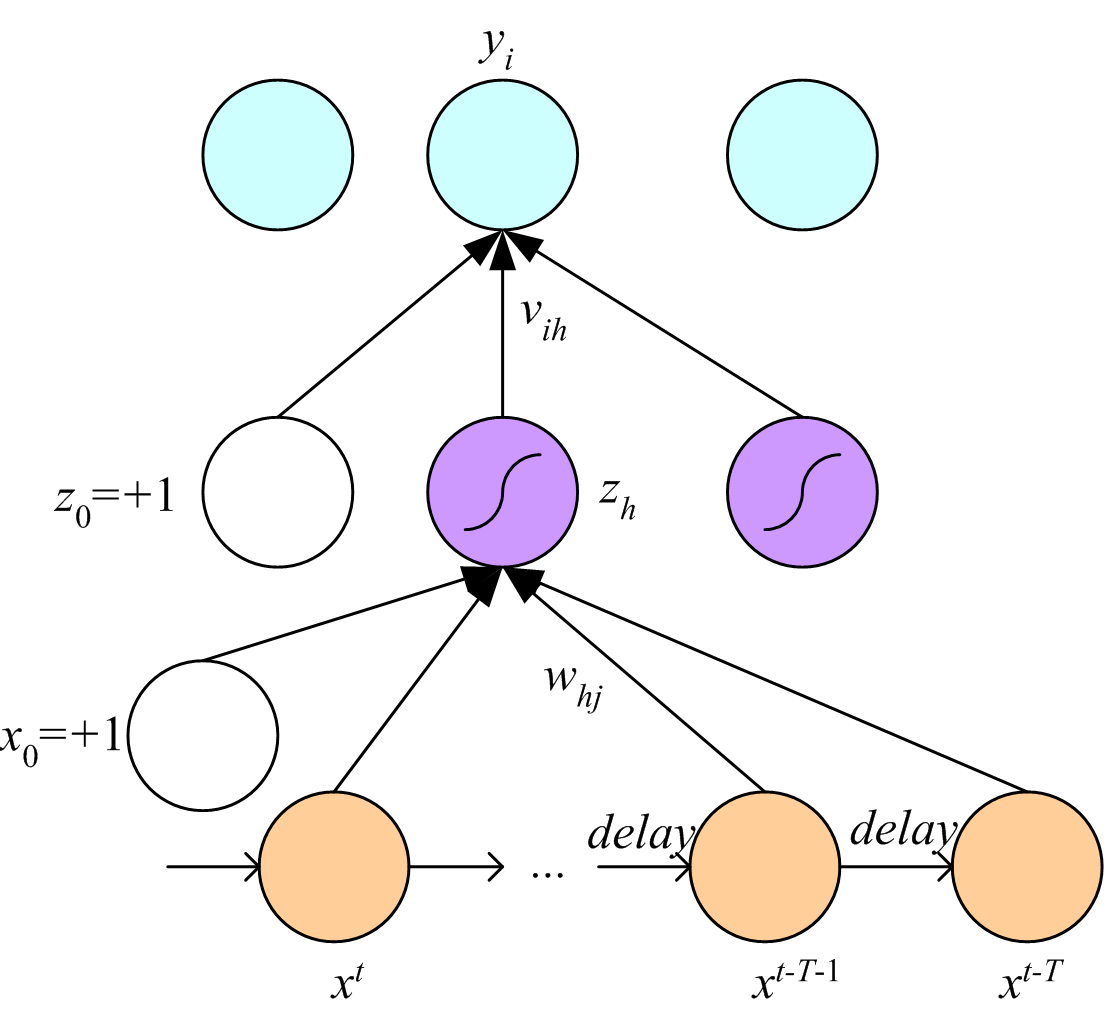 Lecture Notes for E Alpaydın 2010 Introduction to Machine Learning 2e © The MIT Press (V1.0)
35
Recurrent Networks
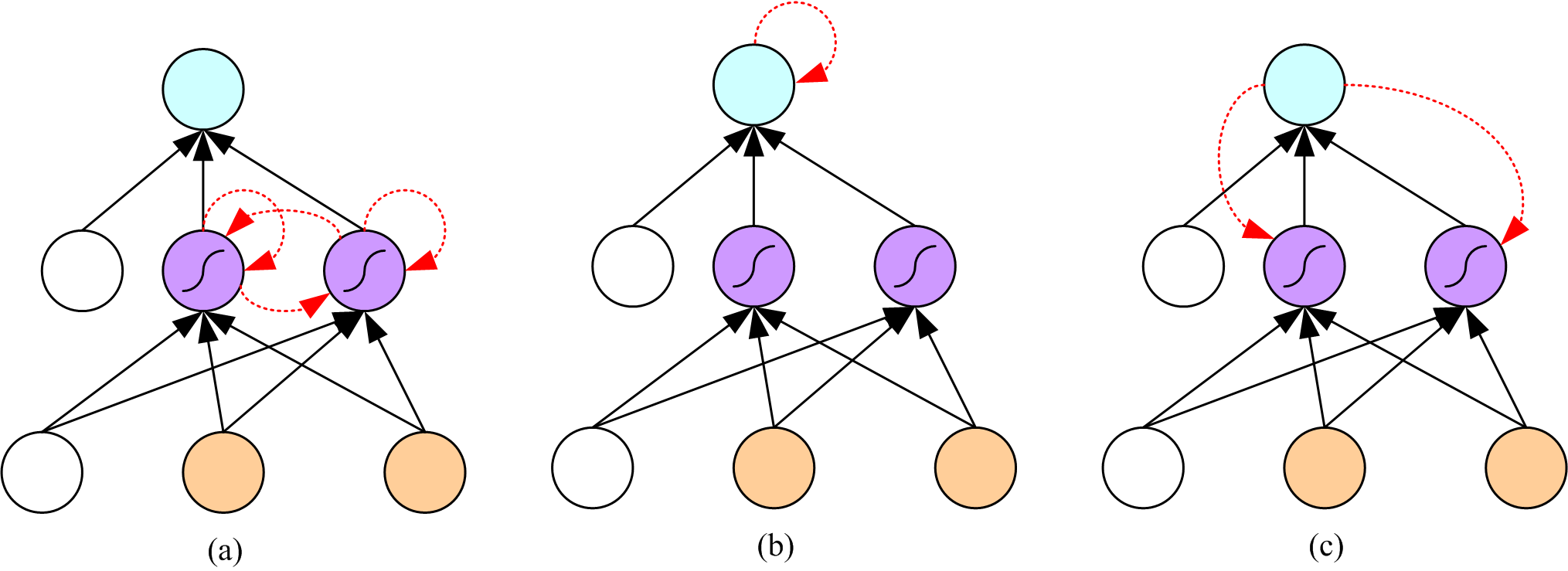 Lecture Notes for E Alpaydın 2010 Introduction to Machine Learning 2e © The MIT Press (V1.0)
36
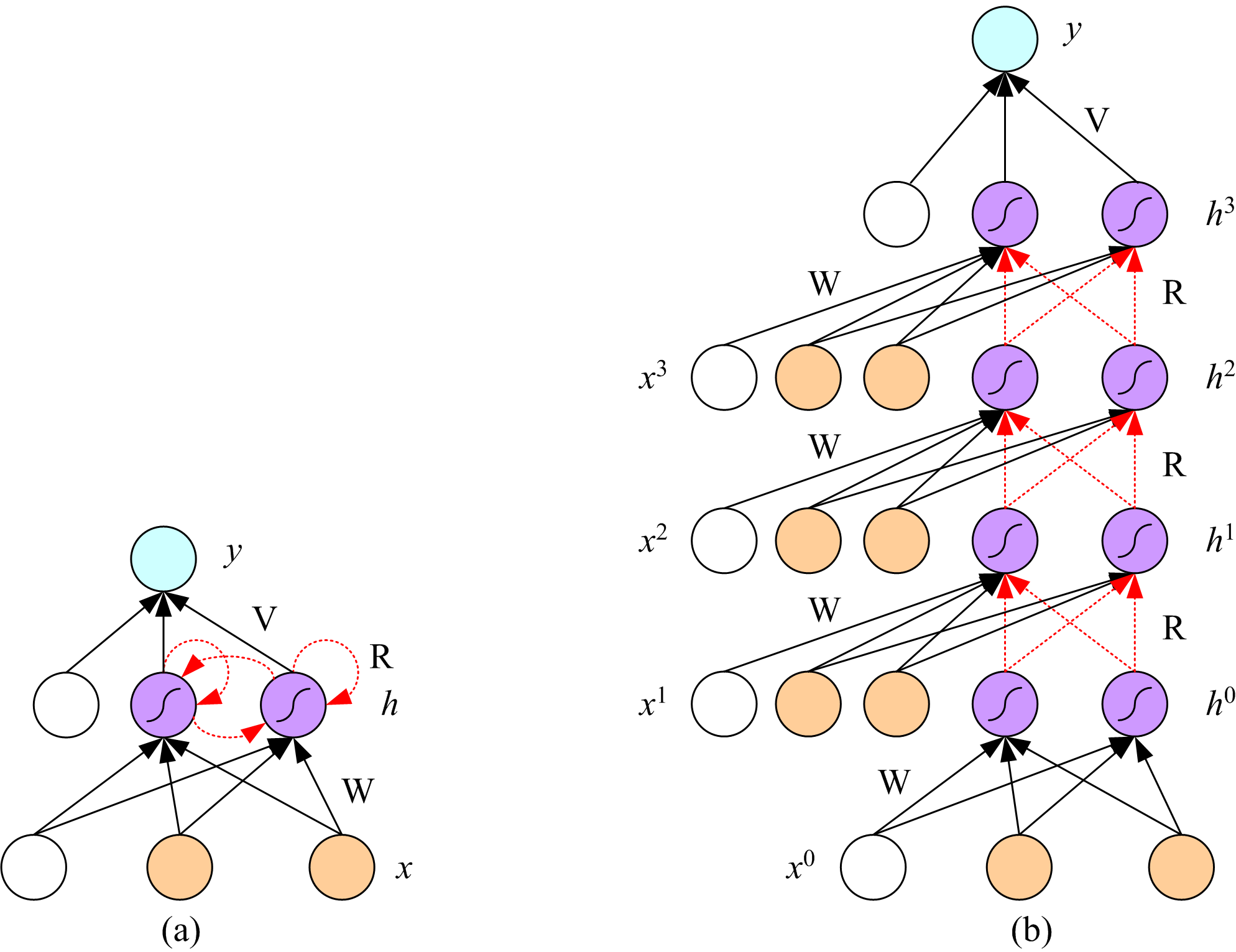 Unfolding in Time
Lecture Notes for E Alpaydın 2010 Introduction to Machine Learning 2e © The MIT Press (V1.0)
37